Needfinding
HCI Assignment 1
Autumn 2015
The Team
Rhea Dookeran (GSB)
Dennis Ellis (GSB)
Tanner Gilligan (CS)
Amanda McNary (CEE/CS)
Interest: Travel
Our Interviewees
Katie, early-20s female	
Jonathan, mid-30s male	
Rajan, late-20s male
Our Interviewees
Katie, early-20s female 	“Millennial” representative
Jonathan, mid-30s male	“Working Age” representative
Rajan, late-20s male	“Young Entrepreneur” representative
[Speaker Notes: No payment, no incentive other than request for a conversation]
The Interview
Shallow:
“Can you tell me about the longest trip you’ve taken?”
“What type of traveler are you?”
“Have you had any travel horror stories?”
The Interview
Deep:
“Why do you find airports to be intimidating?”
“For what reasons do you avoid packaged group activities?”
“How did you spend your time instead of sightseeing in India?”
Results: Katie
Thumbs-Up to: sightseeing, monuments 
Thumbs-Down to: airports, transit
Surprise: gets anxious about airports even with (because of?) little exposure to them
Results: Rajan
Thumbs-Up: unexpected encounters, quality sleep, local sights
Thumbs-Down: work-traveling, spotty WiFi, scheduling
Surprise: wants to be better at maintaining routines but dislikes working abroad
Results: Jonathan
Thumbs-Up: walks, active activities, food, new experiences
Thumbs-Down: waiting, car rentals, travel time, group tours
Surprise: has given into planning time, though he dislikes it
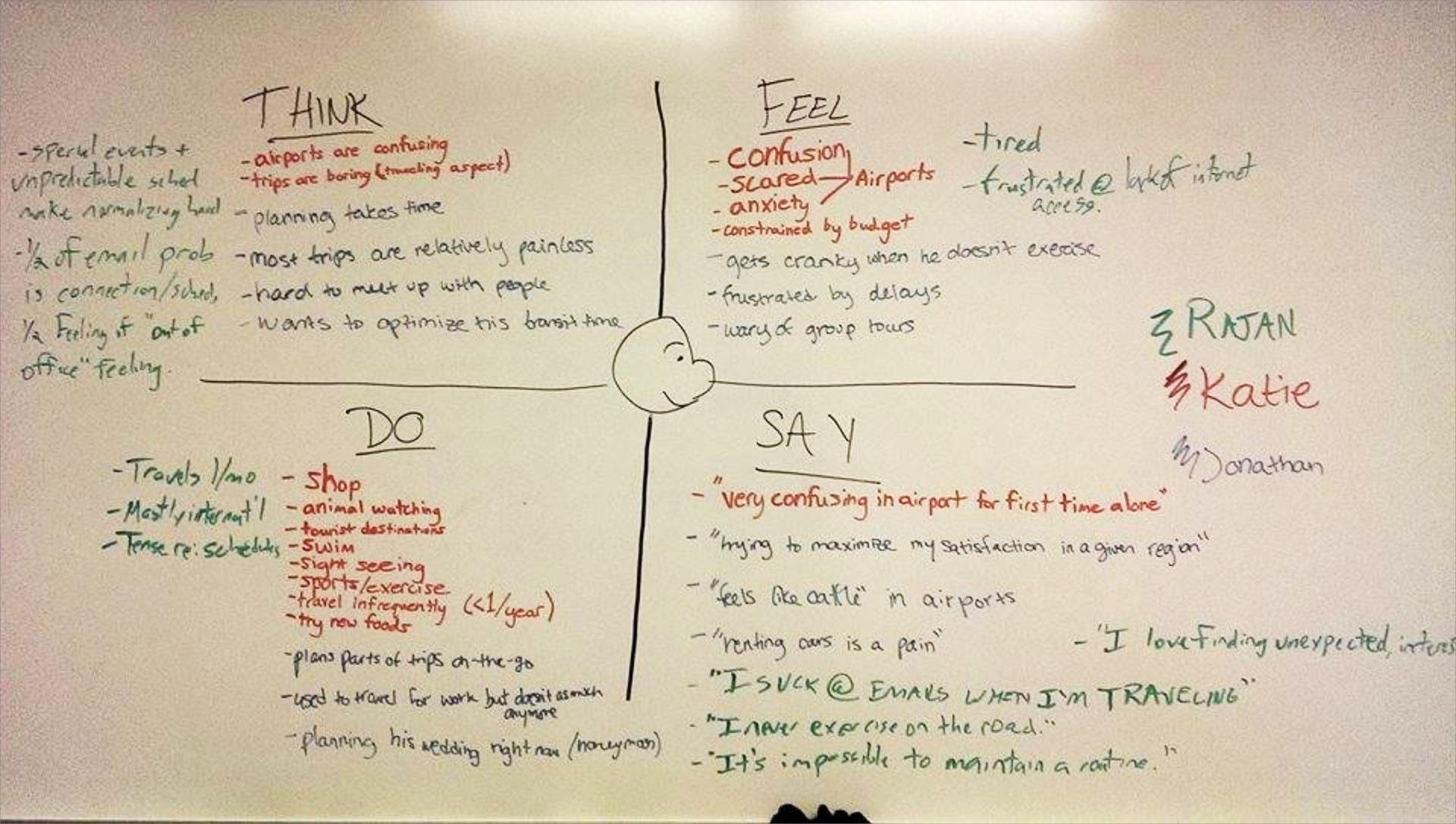 [Speaker Notes: fdsaf]
Initial Needs and Insights
Time management is key and planning helps, but sticking to a schedule is hard
Travelers need comfortable access to reliable information
Summary
Traveling: common experience with common inconveniences





Everyone hates flying.
[Speaker Notes: https://www.flickr.com/photos/kalleboo/3536493996/in/photolist-6ovssq-bcX2rc-7uZ3CJ-7wFfvr-uGzZa-torPq-nWeHwA-7rFsRq-PL6Ft-nFMAw2-8z6SfE-7CXXQu-6kiZ6f-9wZYsS-89BMpg-8QbAEQ-5yTN6R-BMEB-2juvBD-7CUgA6-7wQnMt-4Pud5x-29iPNZ-3yTksP-5DewYJ-8YofGD-4wCZkT-jbFKs-r4u3Kf-a44ivb-aCVafh-i2Cuy-5UXcos-8fLECs-4SGEEb-7t8Lw2-w7CNbD-deK3mW-6jdHz1-2owb9A-6fHxpd-g25bXa-8vPbD6-pUVFjW-KwCsB-6wiyQg-4CP21a-atFUaL-5ebXrc-bvg2nh]